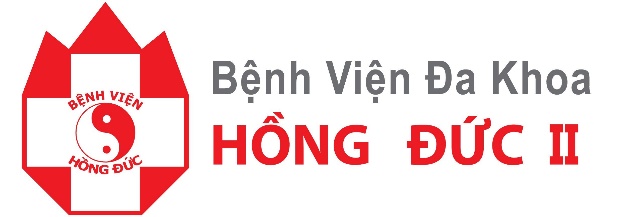 SƠ ĐỒ TỔ CHỨC 
BỆNH VIỆN ĐA KHOA HỒNG ĐỨC II
HỘI ĐỒNG THÀNH VIÊN
BÀ HUỲNH THỊ KIM LOAN
ÔNG NGUYỄN MẠNH ĐẠO
ÔNG NGUYỄN HUỲNH NGUYÊN THẠCH
GIÁM ĐỐC
BS CKII. NGUYỄN VĂN QUANG
PHÓ GIÁM ĐỐC
BS CKI. NGÔ BẢO KHOA
PHÒNG QLCL
BS. TRƯƠNG QUANG PHONG
PHÒNG KHTH
BS CKI. NGUYỄN MẠNH HÒA
PHÒNG TCKT
BÀ ĐỖ THỊ HƯỜNG
PHÒNG TCNS
BÀ TRẦN THỊ THANH TRUYỀN
PHÒNG MAKETING - CSKH
ÔNG VÕ HỒNG PHÚC
PHÒNG HCQT
ÔNG ĐOÀN THANH HẰNG
CÁC  PHÒNG CHỨC NĂNG
PHÒNG CNTT
ÔNG LÊ PHÚ THUẬN
PHÒNG TTB - VTYT
ÔNG PHẠM BÁ THÁI
PHÒNG ĐIỀU DƯỠNG
CN ĐD. TRẦN TRỊ KIM THO
CÁC KHOA LÂM SÀNG VÀ CẬN LÂM SÀNG
KHOA NGOẠI TỔNG HỢP
BS CKII. NGUYỄN DANH ĐÔ
KHOA KHÁM BỆNH
BS CKII. TRẦN QUỐC HOÀN
KHOA CHẨN ĐOÁN HÌNH ẢNH - TDCN
BS CKI. TRẦN NGUYỄN NGỌC THANH THANH
KHOA XÉT NGHIỆM - GPB
BS CKII. VŨ BẢO CHÂU
KHOA UNG BƯỚU
PGS.TS.BS PHẠM HÙNG CƯỜNG
KHOA HỒI SỨC CẤP CỨU
BS CKII. NGUYỄN THẾ KHÔI
KHOA DƯỢC
DƯỢC SĨ NGUYỄN THỊ VŨ TÚ
KHOA PHẪU THUẬT-GÂY MÊ HỒI SỨC
BS CKI. UÔNG TUYẾT NHUNG
KHOA NỘI TỔNG HỢP
BS CKI. HỒ THỊ MỸ LINH
KHOA NỘI TIM MẠCH
BS CKII. PHAN THỊ PHƯƠNG THẢO
KHOA PHỤ SẢN
BS CKII. MAI THÙY ANH
KHOA KIỂM SOÁT NHIỄM KHUẨN
BS. NGUYỄN THANH ĐÀI
KHOA LIÊN CHUYÊN KHOA
BS CKII. BÙI TRUNG KIÊN
KHOA YHCT– PHỤC HỒI CHỨC NĂNG
BS CKII. NGUYỄN THỊ LAM
KHOA NHI
BS CKI. PHẠM VĂN ÁNH
KHOA DINH DƯỠNG
BS CKI. NGUYỄN ĐÀO NGỌC LOAN